Members
Maria Dolores Montoya Diaz
Fabiana Fontes Rocha
Paula Pereda
Renata Narita
Bruna Pugialli da Silva Borges
Fernanda Barbosa Moro
Natalie Cardoso Martins
Site: http://www.usp.br/bwe
1
Subscribe to our newsletter on the website!
BWE Goals
Monitor progress of the relative position of women in Economics at various stages of the academic career and in the labor market, and disseminate these information through an annual report.
Support women economists
Facilitate the formation of network
Promote mentoring activities
Understand the reasons for the low representativeness of women in the profession
Research projects
Use of econometric methods and microdata that allow causal identification
2
Main Groups around the World
https://www.aeaweb.org/about-aea/committees/cswep
http://www.aaawe.org/about/who-we-are/
http://www.cwen-rfe.org/
https://scholar.harvard.edu/goldin/uwe
http://www.res.org.uk/view/womensComm.html
http://esawen.org.au/about-us-item/22740/wen-committees
3
https://www.eeassoc.org/index.php?site=&page=192&trsz=20
Activities
Research Group: 
Gather data and disseminate results about the women participation in labor market (including Academia).
Understand the reasons for low representativeness of women in Economics profession. 
Evaluate the role of labor market policies.

Academic seminars (every Thursday): 
One slot/month dedicated to women researchers in all fields of Economics or men studying gender economics.

National Meeting of Economics: 
Special session at the 2017 meeting of the Brazilian Econometric Society (papers related to gender).

International Workshop about gender (~Jul/2018): 
Participation of renowned researchers as keynote speakers.
Fund Raising: 
Raise funds (FAPESP, and other sources) to 
database construction, 
scholarships for students, and 
the international workshop.

Website: 
Information about the 
Activities/events of the group
scholarships, 
internships/job opportunities, 
Dissemination of our research.
4
Share of Women Enrolled in all Higher Education Institutions (2015)
Source: Brazilian Census of Higher Education 2015 (MEC)
Notes:  1. We used the OCDE classification of majors, which in the Brazilian Census of Higher Education 2015 comprised 342 majors (there are several Engineering majors that were grouped in this analysis.); 2. Among the 50 majors with the highest number of enrolled students, Economics ranks 37th  position in terms of female representation; 3. In 2015, 4% of the undergraduate programs had e-learning courses,  and the share of  programs with e-learning courses in Economics was 3%.
5
[Speaker Notes: Considerando cada Engenharia como um curso, Economia está na 37ª posição em relação à representatividade feminina entre os 50 maiores cursos, agrupando Engenharia  em uma só categoria  Economia está na 39ª posição em relação à representatividade feminina]
Share of Women Enrolled in all Higher Education Institutions (2010)
Source: Brazilian Census of Higher Education 2010 (MEC).
Notes:  1. We used the OCDE classification of majors, which in the Brazilian Census of Higher Education 2010 comprised 349 majors (there are several Engineering majors that were grouped in the analysis.); 2. Among the 50 majors with the highest number of enrolled students, Economics ranks 39th in terms of female representation; 3. In 2010, 3% undergraduate programs had e-learning courses, and the share of  programs with e-learning courses in Economics was 1%.
6
[Speaker Notes: Considerando cada Engenharia como um curso, Economia está na 39ª posição em relação à representatividade feminina entre os 50 maiores cursos, agrupando Engenharia  em uma só categoria  Economia está na 41ª posição em relação à representatividade feminina]
Share of Women Enrolled in Majors at University of São Paulo (USP) - 2015
Source: Brazilian Census of Higher Education 2015 (MEC)
Notes:  1. We used the OCDE classification of majors, which in the Brazilian Census of Higher Education 2015, USP comprised 98 majors (there are several Engineering majors that were grouped in the analysis.); 2. Among USP majors, Economics is in the 83th position in relation to female representation.
7
[Speaker Notes: Considerando cada Engenharia como um curso apenas, Economia está na 83ª posição em relação à representatividade feminina entre os cursos da USP (98 cursos), agrupando Engenharia  em uma só categoria  Economia está na 75ª posição em relação à representatividade feminina (de 80 cursos)]
Share of Women Enrolled in Majors at University of São Paulo (USP) - 2010
Source: Brazilian Census of Higher Education 2010 (MEC)
Notes:  1. We used the OCDE classification of majors, in  the 2010 Bralizian Census of Higher Education, USP comprised 91 majors (there are several Engineering majors that were grouped in the analysis.); 2. Among USP majors, Economics is in the 76th position in relation to female representation.
8
[Speaker Notes: Considerando cada Engenharia como um curso apenas, Economia está na 76ª posição em relação à representatividade feminina entre os cursos da USP (91), agrupando Engenharia  em uma só categoria  Economia está na 69ª posição em relação à representatividade feminina (de 74 cursos)]
Share of female students in Economics by Institution
Some institutions were selected to compare the proportion of female students enrolled in Economics 
USP is one of the institutions with the lowest percentage of women
In Economics at USP, and in several other institutions, the fraction of undergraduated women that completed their degree is larger than the fraction of new entrants.
In 2015, in Economics majors from federal universities, 38% of the enrolled and 44% of the students that completed their degree were female. In 2010, 37% of the enrolled were female and 42% of majored students.
Source: Brazilian Census of Higher Education 2015 (MEC)
9
[Speaker Notes: Em relação ao número de ingressantes, as 10 maiores universidades de Economia no Censo de 2015 são: UNIP, UNIVERSIDADE NORTE DO PARANÁ, PUC SP, UNIVERSIDADE FEDERAL FLUMINENSE (UFF), CENTRO UNIVERSITÁRIO DAS FACULDADES METROPOLITANAS UNIDAS (FMU), UNIVERSIDADE FEDERAL DO CEARÁ, UNIVERSIDADE CRUZEIRO DO SUL, UNIVERSIDADE FEDERAL DO PARANÁ, UNIVERSIDADE DE SÃO PAULO FACULDADE DE ECONOMIA E FINANÇAS IBMEC.

Em relação ao número de matriculados, as 10 maiores universidades de Economia no Censo de 2015 são: 1 UNIVERSIDADE REGIONAL DO CARIRI 2 PONTIFÍCIA UNIVERSIDADE CATÓLICA DE SÃO PAULO 3 UNIVERSIDADE FEDERAL FLUMINENSE 4 UNIVERSIDADE DE SÃO PAULO 5 UNIVERSIDADE FEDERAL DE PERNAMBUCO 6 UNIVERSIDADE PAULISTA 7 UNIVERSIDADE FEDERAL DO RIO DE JANEIRO 8 UNIVERSIDADE FEDERAL DE SANTA CATARINA 9 UNIVERSIDADE PRESBITERIANA MACKENZIE 10 UNIVERSIDADE FEDERAL RURAL DO RIO DE JANEIRO]
Share of Female Ungraduated Students Vs. CAPES scores of Graduate Programs
10
Source: Brazillian Census of  Higher Education 2015 (MEC) and CAPES  Triennal Evaluation 2013.
[Speaker Notes: Sem collapse]
Evolution of  FUVEST classification of FEA/USP students by gender
FEA Career
Source: Administrative Data From FEA-USP
11
Evolution of  FUVEST classification of students admitted to Economics major at USP, by gender
FEA Career
Source: Administrative Data From FEA-USP
12
Evolution of GPA scores, for students that majored in Economics at USP, by gender
13
Source: JupiterWeb.
Evolution of student’s average grade at USP by gender and discipline.
Calculus I
Calculus II
14
Source: JupiterWeb.
Evolution of student’s average grade at USP by gender and discipline.
Microeconomics I
Macroeconomics I
15
Source: JupiterWeb.
Evolution of student’s average grade at USP by gender and discipline.
Econometrics I
Brazilian Economics I
16
Source: JupiterWeb.
Share of female faculty in the Department of Economics at FEA/USP
Source: Administrative Data From FEA-USP
17
Acknowledgment
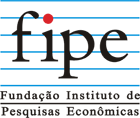 Contacts
Website
www.usp.br/bwe

E-mail
bwe@usp.br
18